What is so special about humans?
Mairead Gergeni … Period 5
Behavioral Characteristics
Can laugh without physical stimulation
Capable of moral reasoning
Have religions
Uses fire and tools
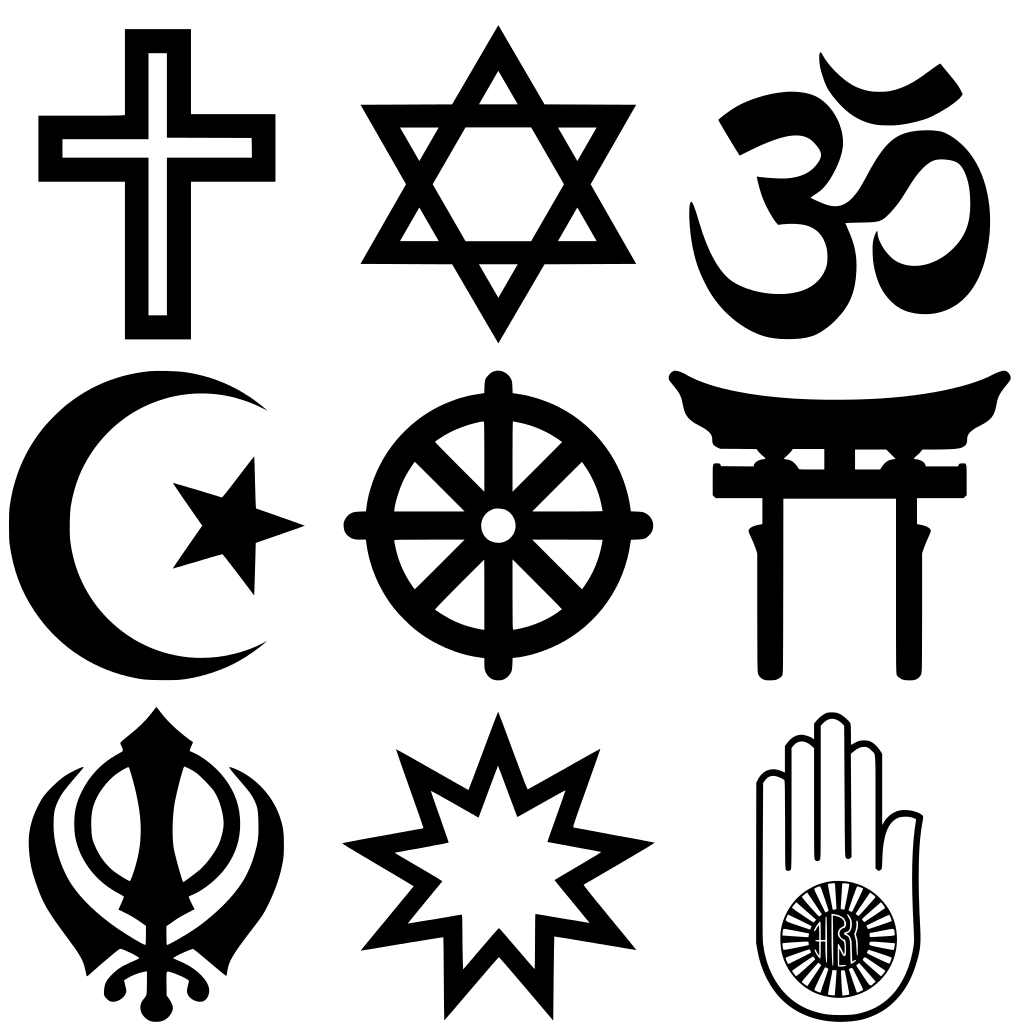 Mental Characteristics
Capable of cooperating and sharing
Capable of feeling guilt
Have theory of mind
Understand cause-and-effect
Physical Characteristics
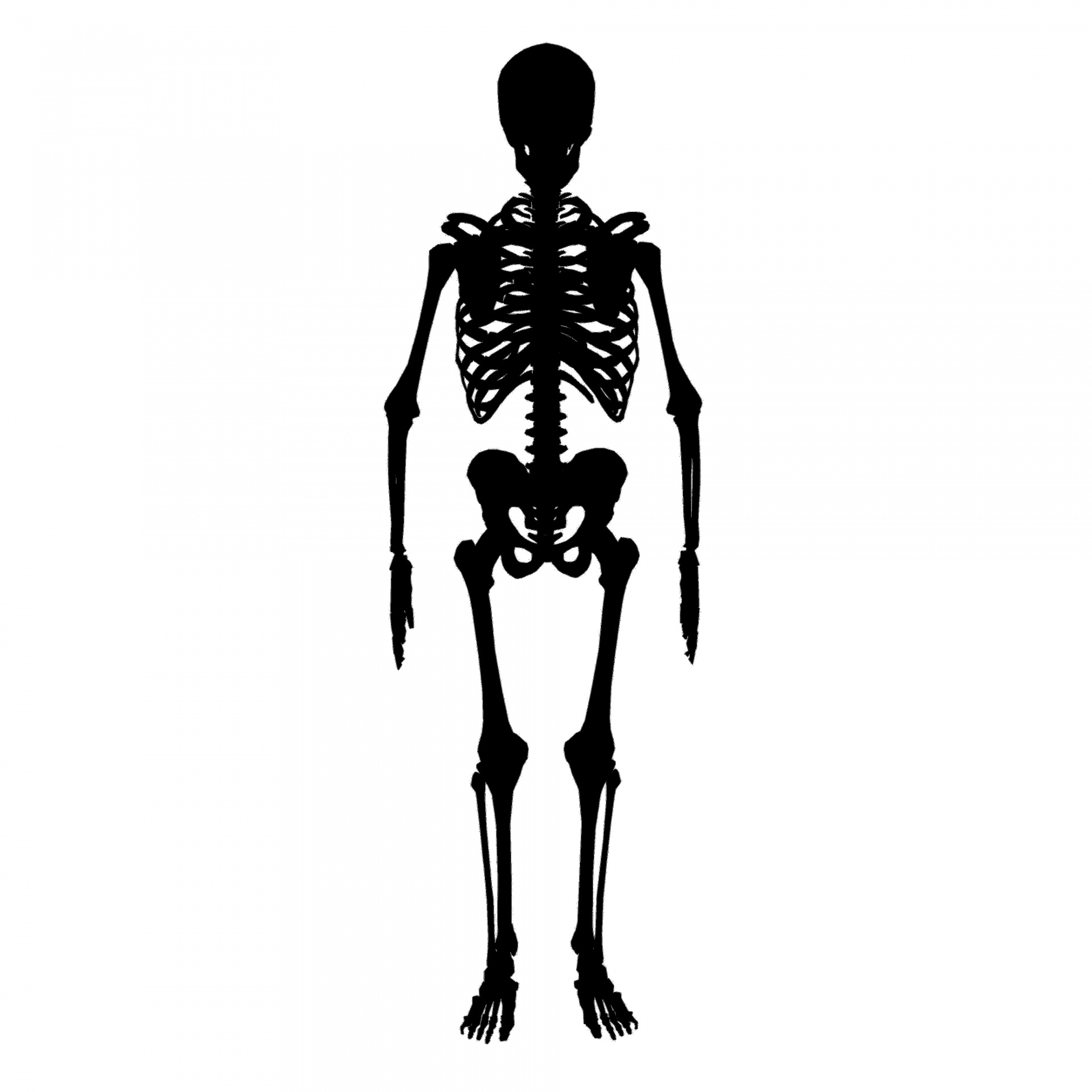 Largest glutei maximi in relation to size
Spine has special curves to aid walking
Very wrinkled brain